Making Learning Happen across all levels
HE Conference 2016 - Strengthening learning at all levels

June 29th  2016
Phil Race
(from Newcastle-upon-Tyne)
BSc  PhD  PGCE  FCIPD  PFHEA   NTF 
Follow Phil on Twitter: @RacePhil 
Visiting Professor:  University of Plymouth and University of Suffolk
Emeritus Professor, Leeds Beckett University and University of South Wales
This slide has two purposes….
To focus the data projector, if necessary, and…
...to persuade colleagues never to put this sort of detail onto a slide!
About Phil…
First a musician
Then a writer
Then a scientist
Then a researcher
Then a lecturer and warden at what is now USW
Got interested in how students learn
And the effects assessment and feedback have on them
And how we teach them
Gradually became an educational developer
And now ‘retired’!

Currently…
Visiting Prof: Plymouth
Emeritus Prof: Leeds Beckett
Based at Newcastle, UK
	And on trains
And an expert…
on train routes and timetables!
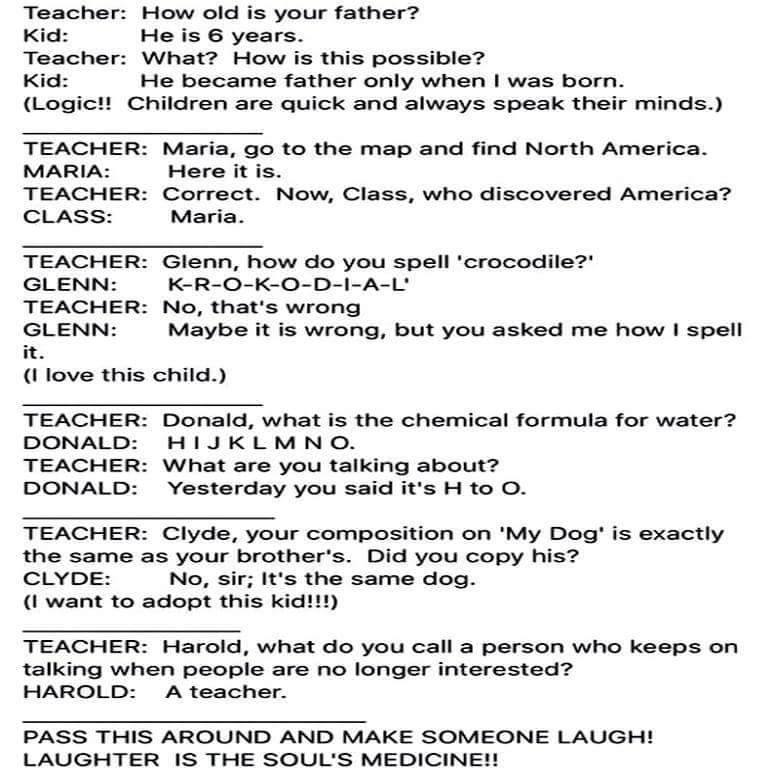 Thanks to students
I could not do what I do nowadays if I did not continue to spend a fair bit of my time working with students – they’ve taught me most of what I know.
Announcement about mobile phones and laptops...
Good morning everyone – please turn on your ‘phones and computers.
Please post your thoughts, comments and ideas to the hashtag #philatllandrillo Thanks!
Try #LTHEchat on Wednesday evenings from 20.00-21.00.
You will be able to download my main slides
You don’t need to take notes.
I’ll put the main slides up on my website tonight: (http://phil-race.co.uk/)
I won’t include pictures and video-clips, as this would make the file-size too large.
I may sometimes go through slides quite fast, but you can study them as you wish at your leisure.
Intended learning outcomes
After participating in this workshop you should be better able to:
Review the state of higher education in 2016.
Address seven factors which underpin effective learning to accommodate learners at all levels.
Consider solutions to some dilemmas relating to the need to achieve differentiation with mixed groups.
Differentiation?
In my view, differentiation is about keeping all students engaged, and maximising their individual potential for learning gain and achievement.
It’s about responding to the transitions that students have made and continue to make in their learning journey.
It’s about integration – bringing everything that can be done to strengthen learning.
The language of feedback at school?
Is easily upset: Spoilt rotten.
Determined: Lacking all scruples (also ‘destined for senior management’)
Independently minded: Obstinate.
Adventurous: Can't understand why he 	hasn't broken his neck.
Easily distracted: Yet to finish a piece of work.
Easily influenced: Nerd.
Mature expression: Stop doing his homework.
Enjoys all PE activities: Thug.
Good with his hands: Light-fingered.
Needs praise and encouragement: As thick 		as two short planks.
A rather solitary child: Smells or has nits.
Popular at playtime: Sells pornography.
Works better in small groups: Damage limitation exercise.
Satisfactory progress: I can't think of a single thing interesting to say about him.
Good progress: If you think his work is bad now, you should have seen it last term.
Expresses himself confidently: Cheeky little oik.
Lively: Thoroughly disruptive.
A sensitive child: Whinges.
Reliable: Creep.
Imaginative: Never short of an excuse.
Easy-going: Bone idle (also ‘so laid-back he’s horizontal’).
Friendly: Never shuts up.
Works better at practical activities: Totally illiterate.
A born leader: Runs the playground protection racket.
Students coming into higher education are experiencing a range of transitions:
From child to adult;
From directed to self-managed workload;
From dependent to autonomous;
From living at home to living independently (for some);
From school, to caring responsibilities;
From employment into university.
For some the experience is likely to be very challenging.
Think of a major transition in your life
How did this disrupt your worldview?
What kinds of uncomfortable feelings did you have?
What strategies did you use to manage the transition?
Who could you turn to for help?
Did you ever come close to giving up (or actually doing so)?
How have these experiences influenced your approach to supporting diverse students?
Downloadable resource materials
Expanded discussion of many aspects of today’s slides can be found at:
http://phil-race.co.uk/ripples-model-seven-factors-underpinning-successful-learning-update-july-2015/ 
http://phil-race.co.uk/bits-new-books-6th-november/ 
ETC Toolkit (Enhancing the Curriculum) www.etctoolkit.org.uk
Getting to know each other
In turn, please..
Say one or two sentences about... 
 who you are, 
 where you come from, and 
 what you do.
In one breath! 
(Optional) Share with us one thing that you’re dead good at or really proud of.
Evidence-based practice
In the last decade, there’s been a great deal of international evidence-based research in assessment, feedback, learning and teaching. I’d like to alert you to how some of this can help us strengthen students’ learning across all levels.
The next two slides show just some of the published evidence.
14 sources about assessment, feedback and learning in higher education
Knight, P. and Yorke, M. (2003) Assessment, learning and employability, Maidenhead, UK SRHE/Open University Press.
The TESTA project (http://www.testa.ac.uk/) Transforming the Experience of Students through Assessment, (Bath Spa, Chichester, Winchester and Worcester)
Flint, N. R. and Johnson, B. (2011) Towards fairer university assessment – recognising the concerns of students, London: Routledge.
ETC Toolkit (2015) (Enhancing the Curriculum) www.etctoolkit.org.uk 
HEA (2012) A Marked Improvement: transforming assessment in higher education, York: Higher Education Academy (http://www.heacademy.ac.uk/assets/documents/assessment/A_Marked_Improvement.pdf )
14 sources about assessment, feedback and learning in higher education
Boud, D. and Associates (2010) Assessment 2020: seven propositions for assessment reform in higher education Sydney: Australian Learning and Teaching Council.
Carless, D. (2015) Excellence in University Assessment: Learning from award-winning practice, London: Routledge.
Race, P. (2014) Making learning happen: 3rd edition London: Sage.
Hunt, D. and Chalmers, L. (eds) (2012) University Teaching in Focus: a learning-centred approach see Chapter 5: Using effective assessment to promote learning, Sally Brown and Phil Race Australia: ACER Press, and London: Routledge.
Price, M., Rust, C., O’Donovan, B. and Handley, K. (2012) Assessment Literacy, Oxford: the Oxford Centre for Staff and Learning Development (based on the ‘ASKe’ Project).
14 sources about assessment, feedback and learning in higher education
Evans, C. (2013) Making Sense of Assessment Feedback in Higher Education, Review of Educational Research Vol. 83, No. 1, pp. 70–120.
Sambell, K., McDowell, L. and Montgomery, C. (2013) Assessment for Learning in Higher Education, London: Routledge.
Brown, S. (2015) Learning, teaching and assessment in higher education: global perspectives, Basingstoke: Palgrave-Macmillan.
Race, P. (2015) The Lecturer’s Toolkit: 4th edition, London, Routledge.
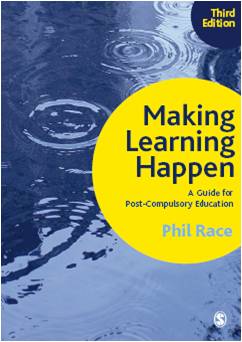 3rd edition
Phil Race
2014: Sage: London

Three short videos
 (1) About making learning happen in general: http://tinyurl.com/l7yddya 

(2) Five top tips for lecturers: http://tinyurl.com/nxhohe3 

(3) On being an author, and the changes in the 3rd edition: http://tinyurl.com/oqfkkdc
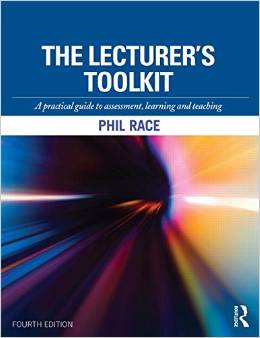 The Lecturer’s Toolkit
4th Edition
Phil Race
London: Routledge, 
2015.
Post-it exercise
On a post-it, in your best handwriting, please write your own completion of the starter:
	“making learning happen effectively across all levels would be much better if only I…”
Please swap post-its so that you’ve no idea who has yours.
If chosen, please read out with passion and drama the post-it you now have.
Please place them all on the chart as directed.
What kinds of behaviours offer warning signs of risk of drop-out?
Failure to register with the library, to download required resources, to return books on time;
Not engaging with fellow students;
Not participating in group tasks;
Not submitting work on time (or at all);
Poor marks on early assignments;
Not picking up or responding to assessed work;
Non attendance, or very poor or intermittent attendance.
How it used to be
Once, lecturers imagined that students would be honoured to sit for hours at a time, looking at them and listening to them, and writing down everything they said and everything they wrote on the blackboard. In some lectures, students could come out with up to four handwritten pages of notes. 
If they did just that, and gave bits of it back in exams, they got degrees. In seminars then, nothing much happened most of the time.
Now is the decade of Higher Education Institutions’ dis-content!
Never mind the content – feel the learning
Modern HEIs are moving away from being the guardians of content, (where everything was about ‘delivery’), towards foregrounding two major functions:
Recognising and accrediting achievement, wherever learning has taken place (i.e. getting the assessment right);
Supporting student learning and engagement (not least by making feedback work well for students).
One of my main worries...
We still tend to try to measure...
	...what’s in students’ heads, and what they can do with what’s there...
	in terms of two unsatisfactory proxies ... 
what comes out of students’ pens in exams;
2.	what comes out of their keyboards in essays and reports.
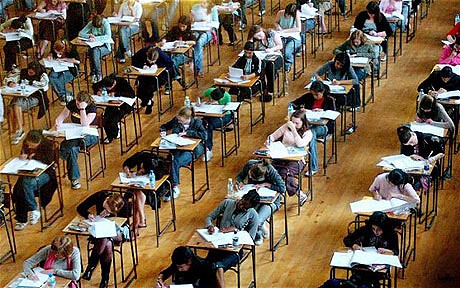 The read-write industry
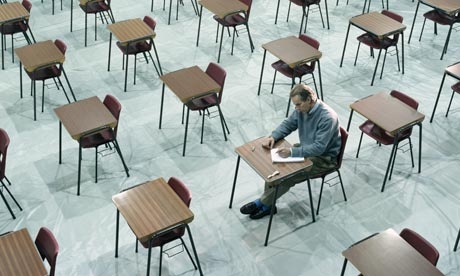 In the exam room you’re on your own
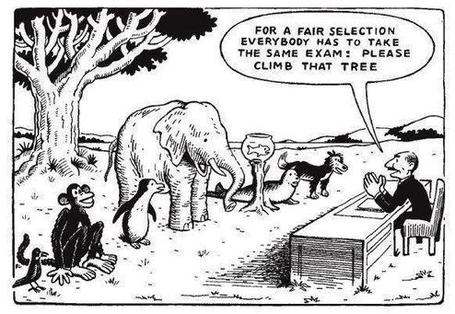 Face to face feedback
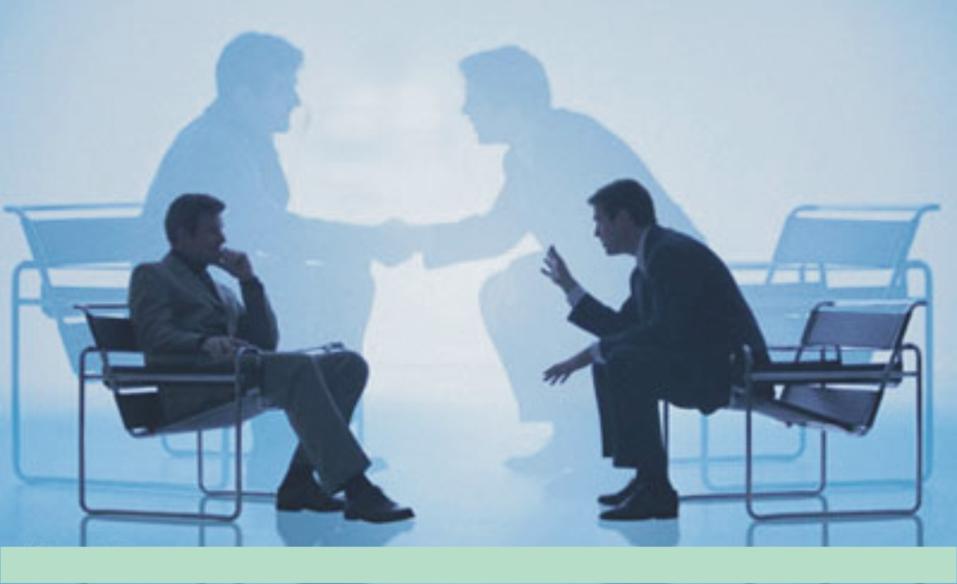 Hands-on feedback?
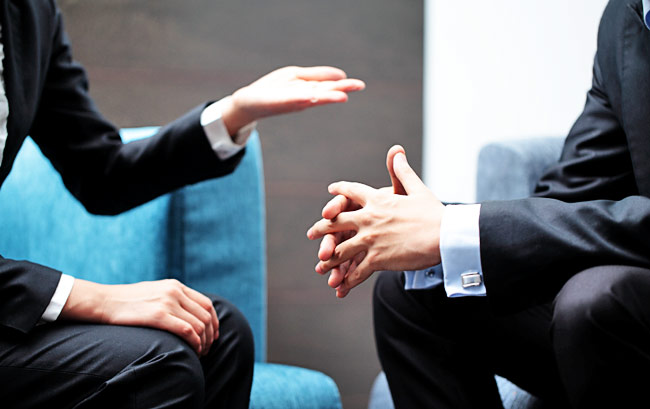 “[The] pupils got it all by heart; and, when Examination-time came, they wrote it down; and the Examiner said ‘Beautiful! What depth!’ 
	They became teachers in their turn, and they said all these things over again; and their pupils wrote it down, and the examiner accepted it; and nobody had the ghost of an idea what it meant”Lewis Carroll, 1893
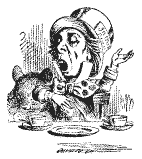 Active
Experimentation
Abstract
Conceptualisation
Concrete
Experience
Reflective
Observation
So now, it’s time to re-think:
How students really learn – and how we can help make learning happen for them;
How to make feedback really work for students;
How best to measure and accredit students’ achievement (not just more of the same old tired methods).
	In this session, we’re touch on all three of these areas.
What can we do to strengthen learning in the first six weeks?
Enable students to feel part of a cohort rather than a number of a list;
Help students acclimatise to the new learning context in which they find themselves;
Foster the information literacy, and assessment literacy, and other skills that students will need to succeed;
Guide them on where to go for help as necessary;
Offer them immersive experiences.
Albert Einstein
“It is simply madness to keep doing the same thing, and expect different results”
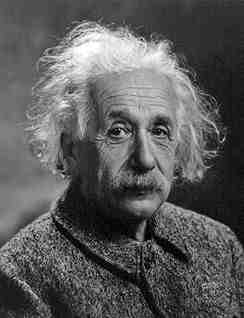 Teaching – and research – and reflection:the ten most important words
Why?
What?
Who?
Where?
When?
How?
Which?
So what?
Wow?
And the most powerful four-letter word in the English language...
	????
‘what’ is getting ever less important
Columbia University research published recently (2011) in Science magazine shows that people are much less prepared to remember ‘what’, but better at remembering where to access information, and how to do so.
Betsy Sparrow, one of the principal researchers, concludes that the internet has become ‘an external memory source that we can access at any time. ... Just as we learn through transactive memory who knows what in our families and offices, we are learning what the computer ‘knows’ and when we should attend to where we have stored information in our computer-based memories. We are becoming symbiotic with our computer tools.
Published Online July 14 2011 < Science Express Index Science DOI: 10.1126/science.1207745 
Report: Google Effects on Memory: Cognitive Consequences of Having Information at Our Fingertips Betsy Sparrow,*, Jenny Liu, Daniel M. Wegner
Teaching – and research – and reflection:the ten most important words
Why? (rationale)
What? (content)
Who? (people, you, me, them)
Where? (locations)
When? (times)
How? (processes)
Which? (decisions)
So what? (importance?)
Wow? (impact?)
And the most powerful four-letter word in the English language...
	????
How Students Really Learn‘Ripples’ model of learning
Phil Race
How students really learn
Evidence-based practice
 – seven factors underpinning successful learning based on asking 200,000 people about their learning in the last 25 years
For more details
Versions of the discussion of these factors are written up in Chapter 2 of ‘Making Learning Happen’ (2014) and also Chapter 1 of ‘The Lecturer’s Toolkit’ (2015).
http://phil-race.co.uk/4th-edition-lecturers-toolkit/ Toolkit details
http://phil-race.co.uk/ripples-model-seven-factors-underpinning-successful-learning-update-july-2015/ Chapter 1 of Toolkit
Question 5
Think of something you’ve taught for some time. Think back particularly to the first time you taught it.
To what extent did you find that you ‘had your head around it’ much better after teaching it for the first time?
Very much better: raise two hands
Somewhat better: raise one hand
No better: touch left ear
Ripples on a pond….
Verbalising
Wanting/
Needing
Doing
Making sense
Feedback
And one final question...
Still thinking of the first time you taught that particular topic, think back to the first time you measured students’ learning of the topic.
To what extent did you find that after assessing students work, you yourself had ‘made sense’ of the topic even more deeply?
Very much better: raise two hands
Somewhat better: raise one hand
No better: touch left ear
Ripples on a pond….
Verbalising
Assessing
making informed judgements
Wanting/
Needing
Doing
Making sense
Feedback
The guru Royce Sadler
“The indispensable conditions for improvement are that the student comes to hold a concept of quality roughly similar to that held by the teacher, is able to monitor continuously the quality of what is being produced during the act of production itself, and has a repertoire of alternative moves or strategies from which to draw at any given point. In other words, students have to be able to judge the quality of what they are producing and be able to regulate what they are doing during the doing of it”. (Sadler 1989). (my italics)
Sadler, D. R. (2010). Beyond feedback: Developing student capability in complex appraisal. Assessment & Evaluation in Higher Education, 35(5), 535-550.
Students need to be exposed to, and gain experience in making judgements about a variety of works of different quality…They need planned rather than random exposure to exemplars, and experience in making judgements about quality. They need to create verbalised rationales and accounts of how various works could have been done better. ...
Sadler, D. R. (2010). Beyond feedback: Developing student capability in complex appraisal. Assessment & Evaluation in Higher Education, 35(5), 535-550.
Finally, they need to engage in evaluative conversations with teachers and other students. Together, these three provide the means by which students can develop a concept of quality that is similar in essence to that which the teacher possesses, and in particular to understand what makes for high quality (p. 544).
Strengthening learning: we need to:
Ripples on a pond….
Verbalising
Assessing
making informed judgements
Strive to enhance our students’ want to learn;
Help students to develop ownership of the need to learn;
Keep students learning by doing, practice, trial-and-error, repetition;
Ensure students get quick and useful feedback – from us and from each other;
Help students to make sense of what they learn.
Get students deepening their learning by coaching other students, explaining things to them.
Allow students to further deepen their learning by assessing their own learning, and assessing others’ learning – making informed judgements.
Wanting/
Needing
Doing
Doing
Making sense
Feedback
Face-to-face communication
Making all the channels work
Wednesday, 29 June 2016
50
Face-to-face one-to-one feedback activity
On the signal to start, please stand up, and work in pairs, moving around the room, talking to different people using the script which follows…
The script:
A		‘Hello’ (or equivalent).
B 		‘Hello’ (or equivalent).
A 		‘You are late’.
B 		‘I know’.
Try to do it completely differently each time.
The power of face-to-face communication
What will I be expected to show for this?
What does a good one look like, and a bad one?
Where does this fit into the big picture?
When explaining assessment criteria to students, and when linking these to evidence of achievement of the intended learning outcomes, we need to make the most of face-to-face whole group contexts and...
Tone of voice
Body language
Facial expression
Eye contact
The chance to repeat things
The chance to respond to puzzled looks
Some things don’t work nearly so well just on paper         or on screens.
Constructive Alignment: John Biggs
Some of the 
tools we can 
use to strengthen learning in 
face-to-face 
contexts
Fishing for feedback?
Feedback is like fish.
If it is not used quickly, it becomes useless.
	(Sally Brown).
Give a man a fish,
Feed him for a day.
Teach a man to fish,
Feed him for a lifetime.
	(Maimonides: 1135-1204)
Make feedback timely, while it still matters to students, in time for them to use it towards further learning, or to receive further assistance.
	(Graham Gibbs)
And he’ll learn to drink beer in boats
And you won’t see him for weeks!
(Australian proverb).
Differentiation in the classroom: case study one
In your large group sessions, one particular mature student who has returned to study after a long period away is very eager to engage. This manifests this by her asking lots of questions which at times are very basic about the content of the topic you are delivering. Sometimes she launches into quite lengthy anecdotes about her (not always very relevant) personal experience. Some of the other students are getting very fed up with her.
What are the big issues here?
How would you address them without damaging her enthusiasm?
How might fellow students be enlisted to help you/her?
Case study two
You have a group of around a half a dozen international students from the same nation, who all sit together in your classes and constantly seem to be chatting through your sessions, even when you ask them nicely to stop. None of them ever seems to ask questions in the lecture, but after it finishes they crowd round you and bombard you with them, even when you are rushing off to another class.
What are the big issues here?
Are there any sensitivities?
What are the best kinds of interventions to fully engaged these students in the cohort?
Case study three
Your class contains a high proportion of young men, including high flyers and lads who only just scrape through the course. As well as studying together, they socialise together too  and you are getting worried that their course work is suffering from the latter. You hear one of the brighter ones bragging  that he wasn’t doing much work at he moment and the others concurred. You worry that his approach is infectious, and that while he might get away with it, the less able ones won’t
What are the big issues here?
How can you get the lads to take their studies more seriously?
Case study four
You are teaching a real mixed ability group. Some of your students have lots of relevant work experience to draw on and have strong academic records.  Others  seem to be baffled. In large group sessions you keep trying to ensure the latter group are following the main points of the content material you are delivering,  but the more confident students have made a formal complaint to the course leader about the ‘noddy-level teaching’
What are the big issues here?
What different kinds of teaching approach could you use to address the issue?
Case study five
In your IT lab based sessions, you find it frustrating that some students seem to be flying along while some including some of your mature and international students seem to have real trouble even logging on. It sometimes takes you all the class to get everyone started.
What are the issues here?
What approaches might you sue to resolve them?
Back to our intended learning outcomes…
Do you now feel better able to:
	two hands = very much better,  
	one hand = somewhat  better, 
	touch left ear = no better...
Review the state of higher education in 2016?
Address seven factors which underpin effective learning to accommodate learners at all levels?
Consider solutions to some dilemmas relating to the need to achieve differentiation with mixed groups?
Wanting/
Needing
Doing
Making sense
Feedback
Thank you…

http://phil-race.co.uk   

Follow Phil on Twitter
@RacePhil 

e-mail: 

phil@phil-race.co.uk